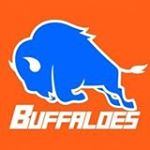 チーム方針のご説明
HC　中村壮一郎
2019.7.21父母懇親会
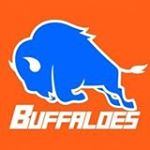 自己紹介
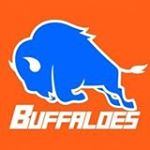 中村　壮一郎　1977年生まれ

京都大学法学部卒、アメフト部主将
卒業後、三菱UFJ銀行入行
オール三菱ライオンズ、副将
シティグループ証券入社
2014年に東工大アメフト部コーチ
2016年よりヘッドコーチ

現在、SEQSENSE株式会社代表取締役
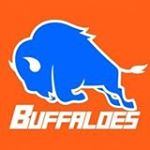 チーム方針
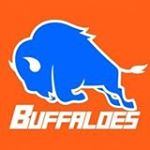 今年の議論の進め方
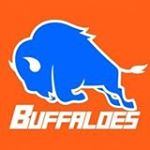 全てをロジカルに、具体的に
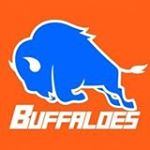 MISSION
VISION
VALUE
STRATEGY
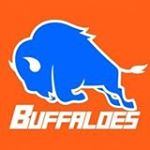 MISSION
VISION
VALUE
STRATEGY
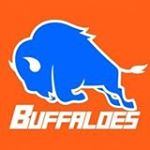 MISSION
人間的成長

VUCAな時代において、自分で考え、判断、決断し、やり遂げることの出来る、軸を持った人間に成長する
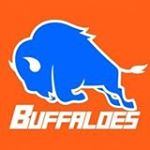 MISSION
VISION
VALUE
STRATEGY
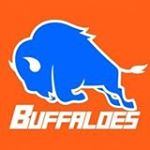 MISSION
VISION
VALUE
STRATEGY
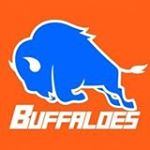 VISION
BIG8昇格

目標は努力目標ではなく、絶対目標
ハードルが高ければ高いほど、
その向こうにある成長は大きい
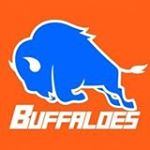 MISSION
VISION
VALUE
STRATEGY
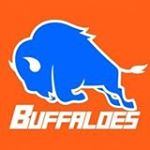 MISSION
VISION
VALUE
STRATEGY
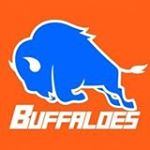 VALUE 
本音でぶつかる

自分自身に、仲間に、痛みを恐れず、本音でぶつかる不安要素から目を背けず、勝つために
必要であることは、ストレートにぶつける
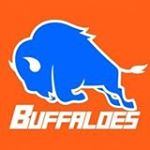 MISSION
VISION
VALUE
STRATEGY
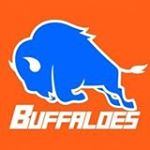 MISSION
VISION
VALUE
STRATEGY
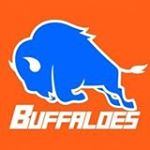 STRATEGY
激しく、しつこく、最後まで

純粋な運動能力で圧倒できない分、激しく、しつこく、最後までやり抜くことで、自分を圧倒する
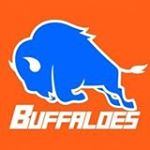 MISSION
VISION
VALUE
STRATEGY
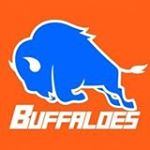 全ての行動は、Missionから
ブレイクダウンされた具体論
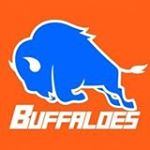 前近代的な、具体論なき精神論は悪
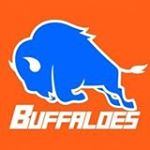 しかし…
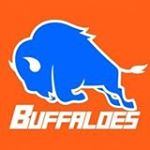 強い意志を持たない具体論は、砂上の楼閣
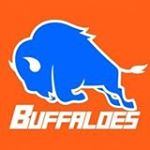 強い意志を持つためには…
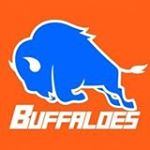 日々の取組を、試合より厳しく行い、
自分達のフットボールを
何が何でもやり抜く意志を磨くことが必要

(Do or Do Not. There is no Try.)
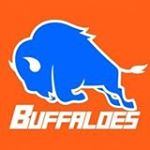 「最初の一歩、最後の一歩」

京都大学というのは、スポーツをするのに適した環境とはいえまい。もっともっと適した環境の大学はいっぱいあるはずだ。彼らがそんなとき、おれたちは不利なんだから、負けて当然だとおもって納得したら終わりである。
それを、おれたちでも、こうすれば勝てるはずだと思って、通念であるとか常識に支配されることなく、可能性を追求する頭の柔軟性というものが、一番大事ではないかということだ。これが、「最初の一歩」たと思う。

もう一つの「最後の一歩」というのは、ぎりぎりのところで自分自身を見極めるということだろう。やっていると、必ず壁が立ちはだかる。いくつもいくつも、その心の壁を破っていく。それをやっていくうちに、一つずつ自己を確立していくことができる。つまり新しい世界を開いていくことができるということである。